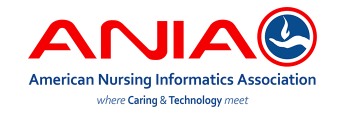 Southern California Annual Conference
                      San Bernardino, California
                             January 26, 2024
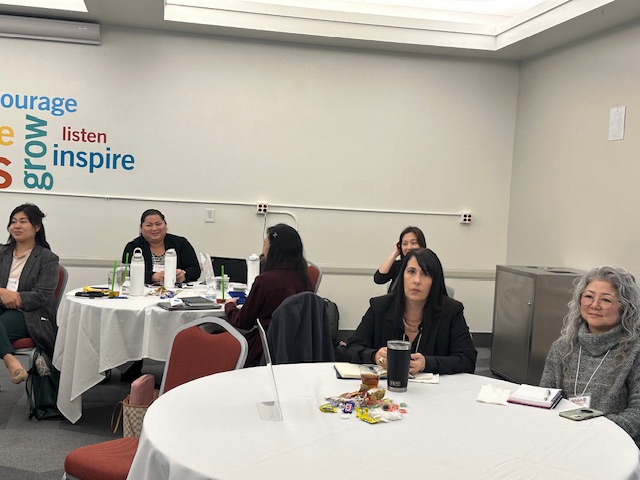 Some of the attendees……
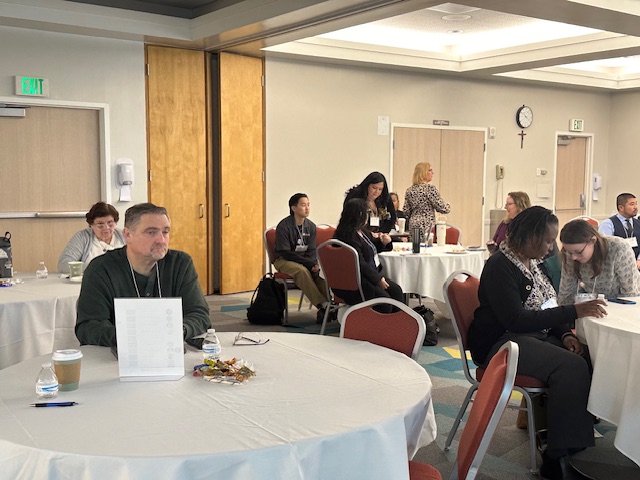 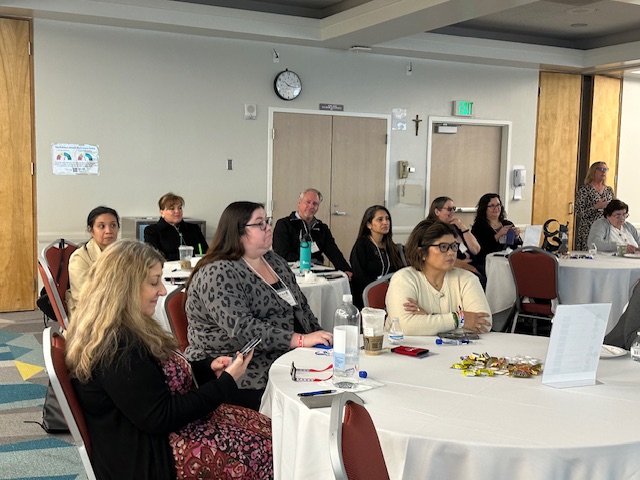 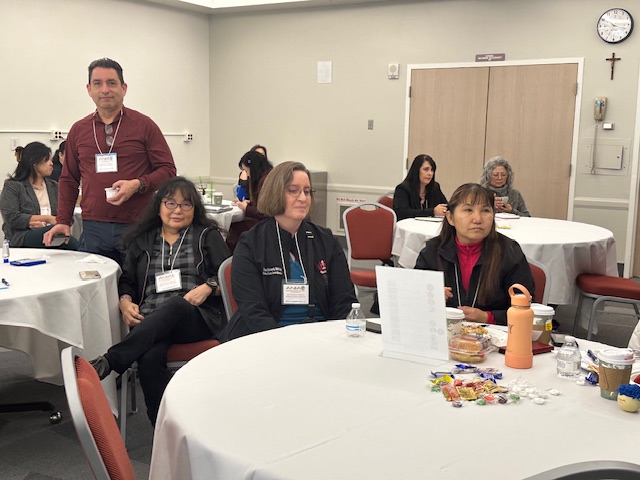 Speakers
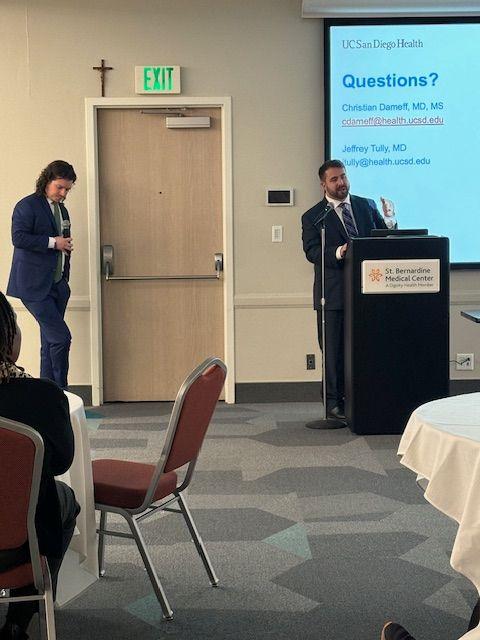 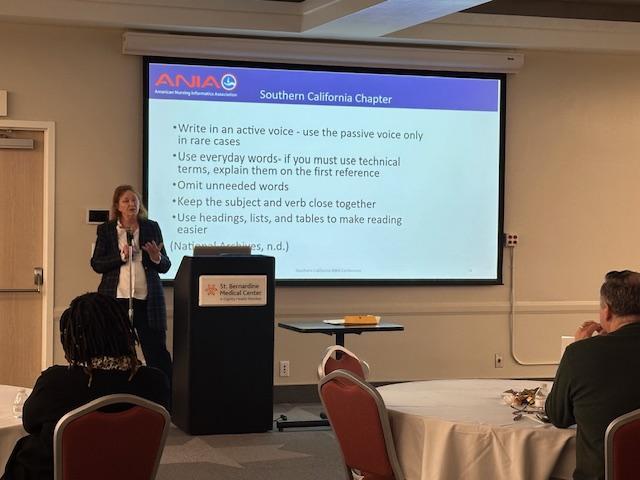 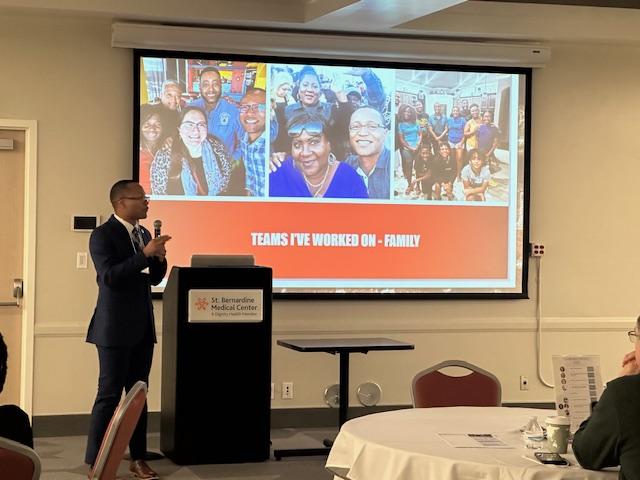 More Speakers….
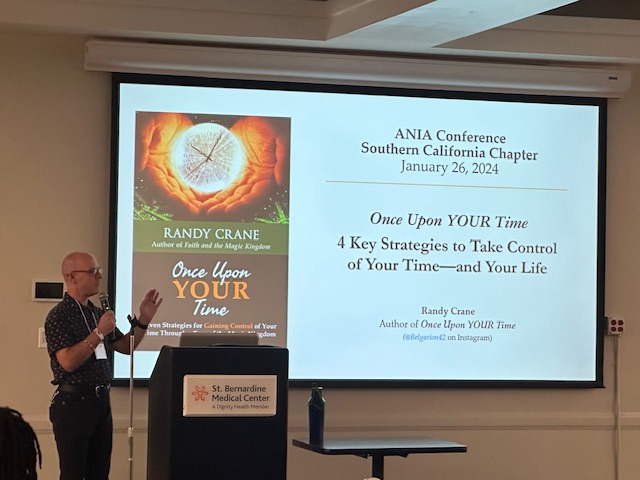 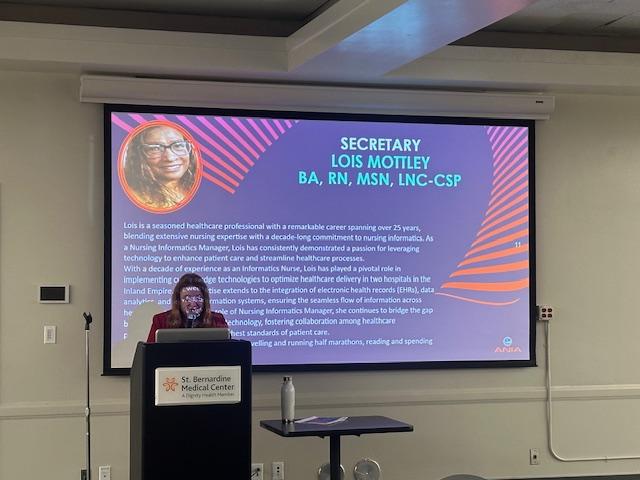 O
Our President Karen Pope introducing the current and new board members during our annual meeting
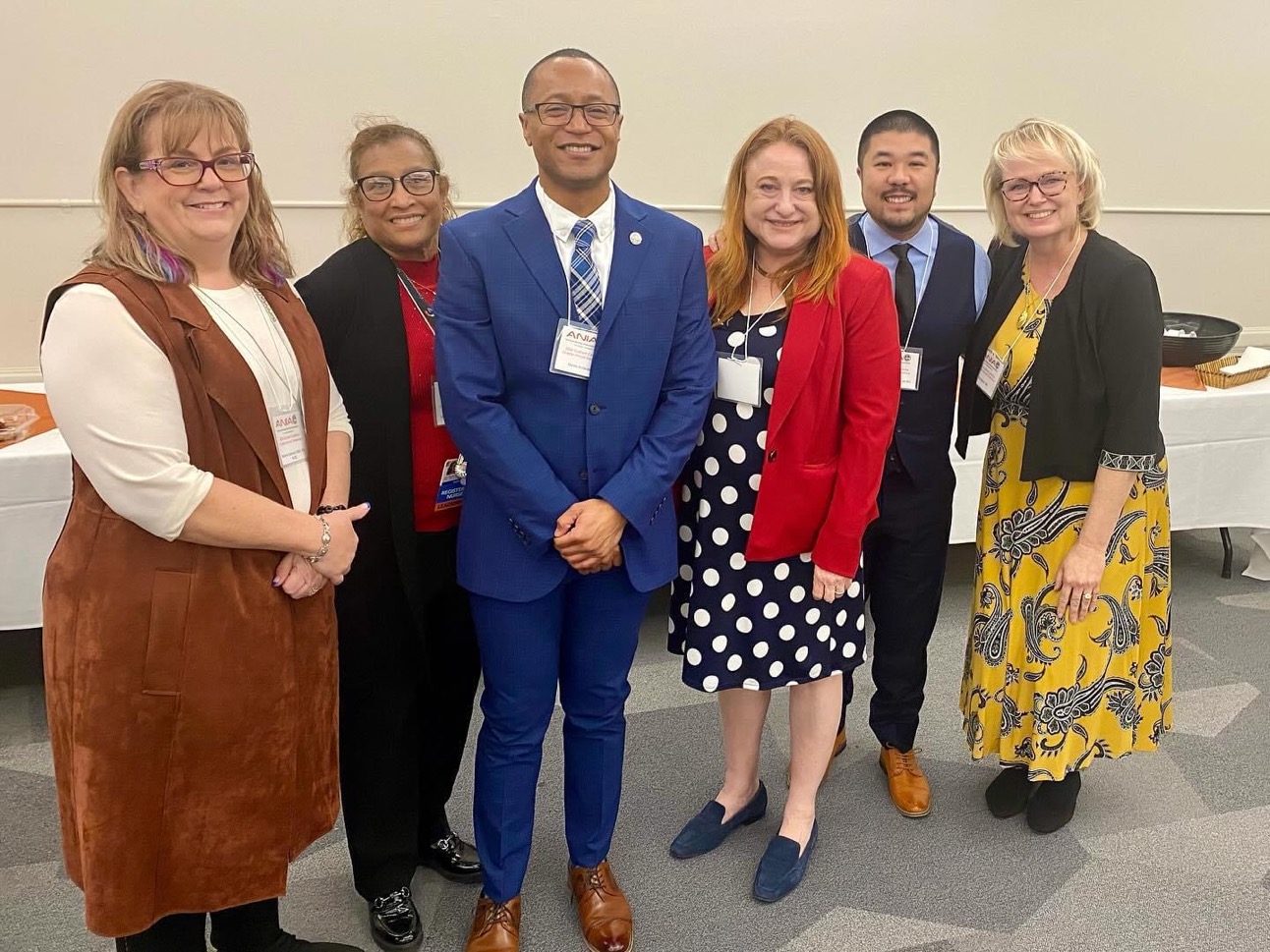 Group Photo(LtoR):
Melanie Sorenson-Vice President, Lois Mottley- Secretary, Morris (one of our speakers), Karen Pope- President, Jimmy Phan- Treasurer, and Amy Bacon- Education Director